ARC Module 9: Game of LIfe
Enter
How to Navigate this Activity
Click this button to return to the introductory page for the exercise
If you see this button, click it for some extra information related to the activity
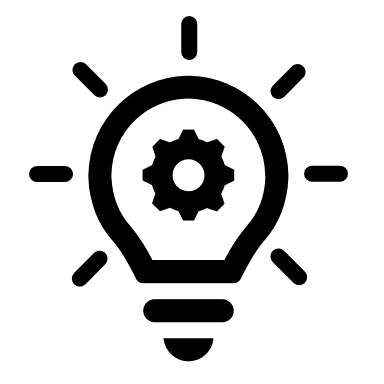 Click this button to go back one page
Click this button to go forward one page (try clicking it now)
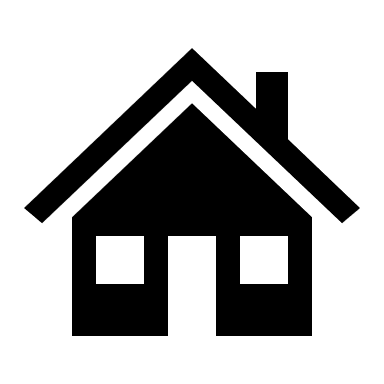 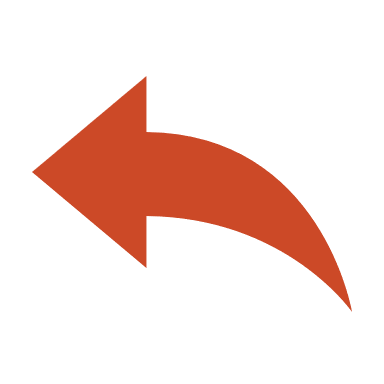 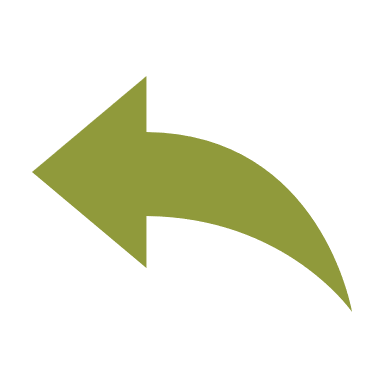 The Game of Life
Pick six numbers between 1 and 63. You cannot choose the same number more than once. Don’t look ahead and see what this is for. 
 
 
Write your six numbers here: 
___________    ___________    ___________    ___________    _____________ 

____________    ___________
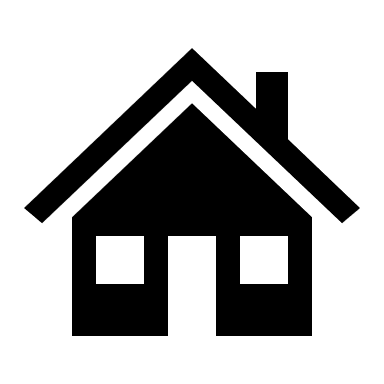 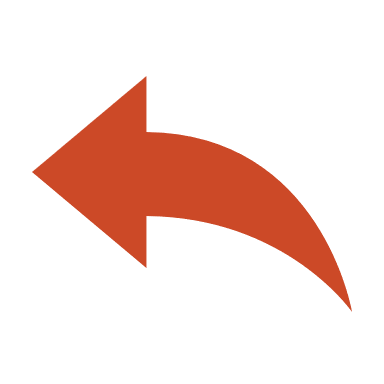 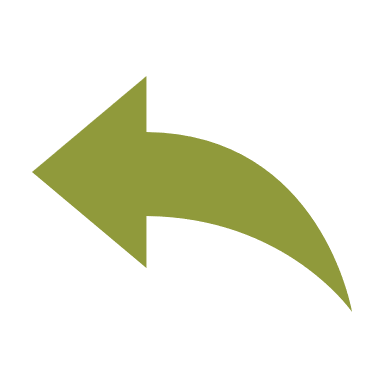 The Game of Life
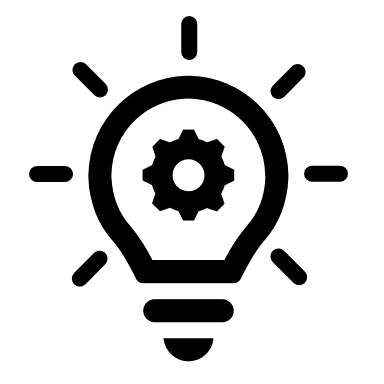 Click on the                  to pull up the game of life board. The game board 

represents your destiny. Where you land becomes part of your life.
Start with your first number. Record what happens to you or what quality of life it gives you. Complete this in order for all 6 numbers.
How did it go? Did you end up rich or in debt? Creative or working nonstop? 
How satisfied would you be with your life?
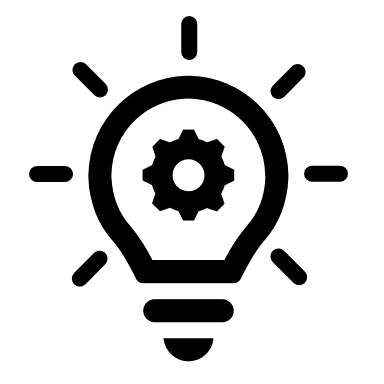 What’s it like having your life randomly chosen for you?
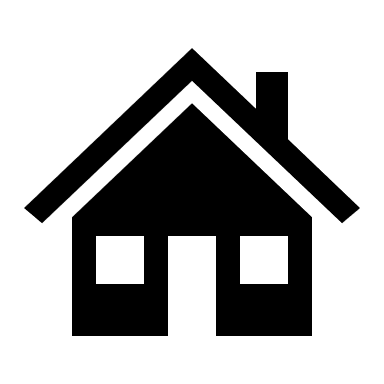 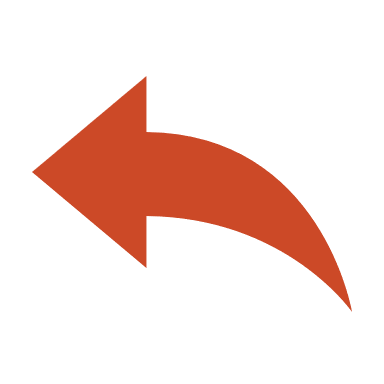 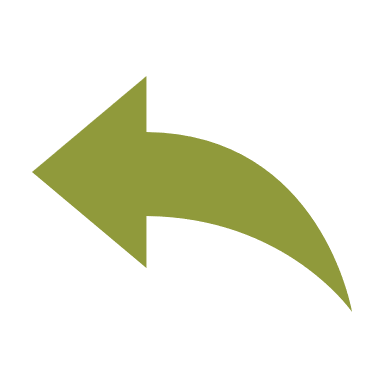 The Game of Life
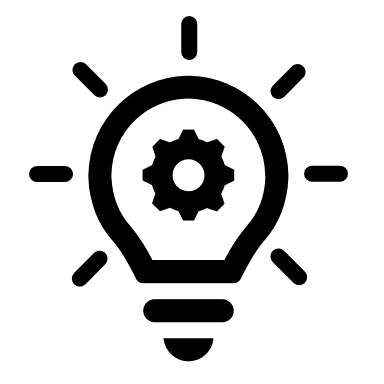 Now you get to choose what happens in your destiny. Click on the                  to pull 

up the game of life board again. Choose whichever 6 squares you want.
Which 6 did you pick?
1._________________________________________________________________
2._________________________________________________________________
3._________________________________________________________________
4._________________________________________________________________
5._________________________________________________________________6._________________________________________________________________
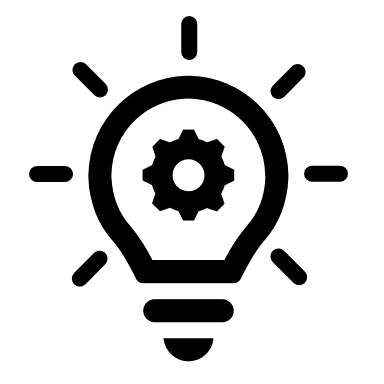 Crazy how so many people go through life as if everything were a roll of a dice. Somethings are truly beyond our control (e.g., natural disasters, pandemics, loss of loved ones). But we can find little bits of choice in between.
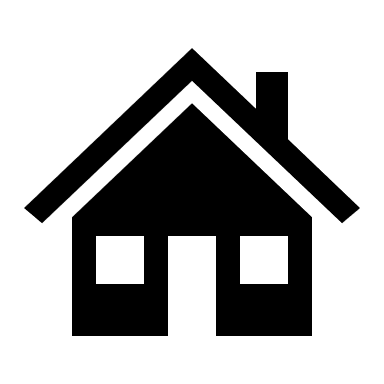 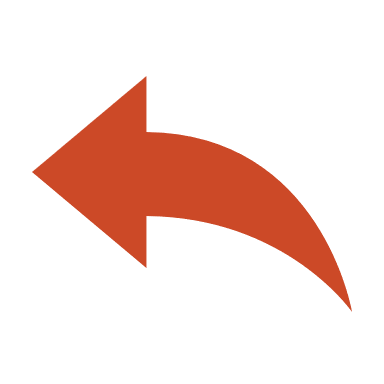 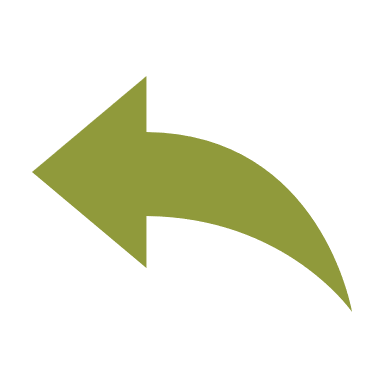 No matter how busy we get, we can always exert a little bit of choice in how we spend our free time. 

Select 1 recreational, 1 relaxation, and 1 leisure activity you want to keep in your life, or add to it.
Recreational:________________________________________________________
Relaxation:_________________________________________________________
Leisure:____________________________________________________________
Considering everything you already have going on in your life, where can you make some time (perhaps by eliminating an unhelpful habit) to slip in these three activities? 

What support will you need to make them a habit?


Once you have answered these questions, you have completed the Game of Life.
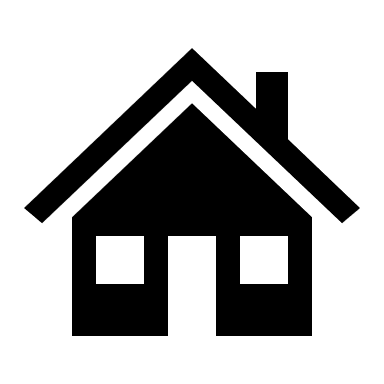 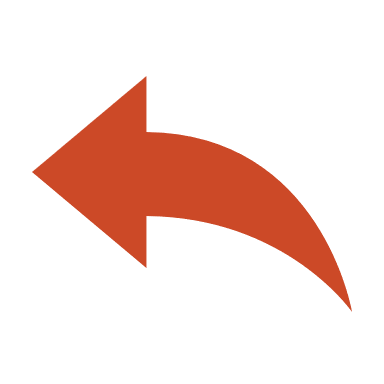 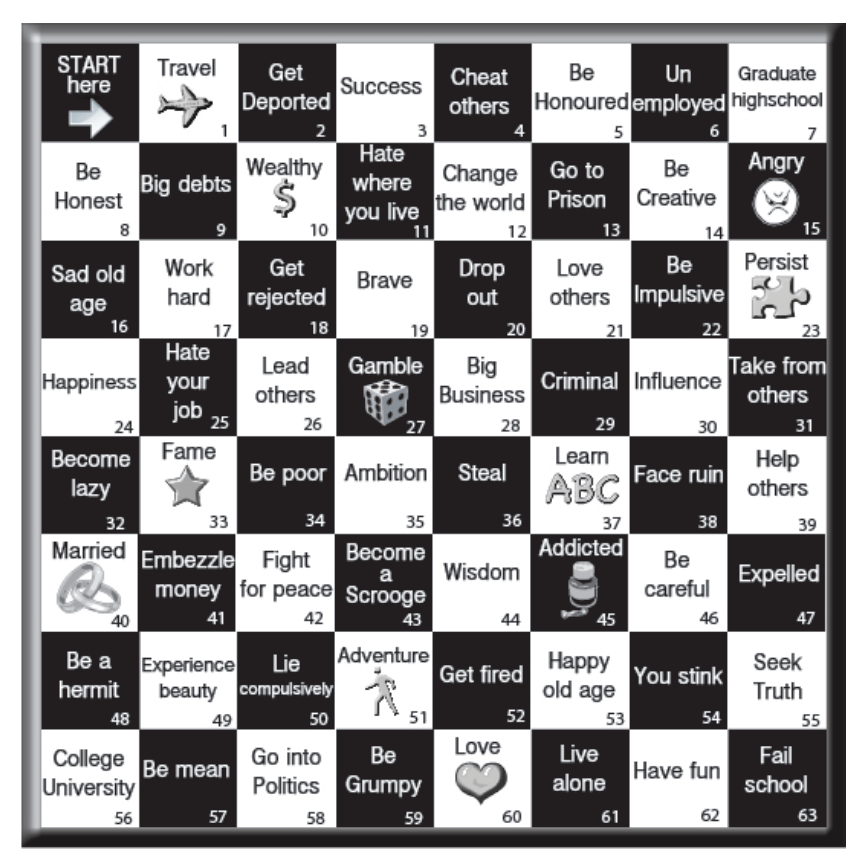 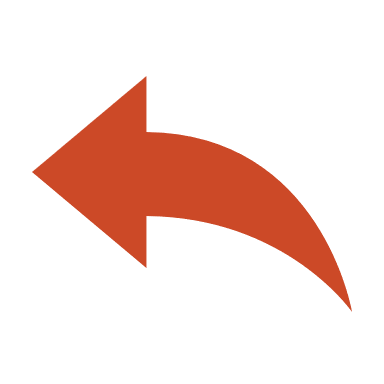 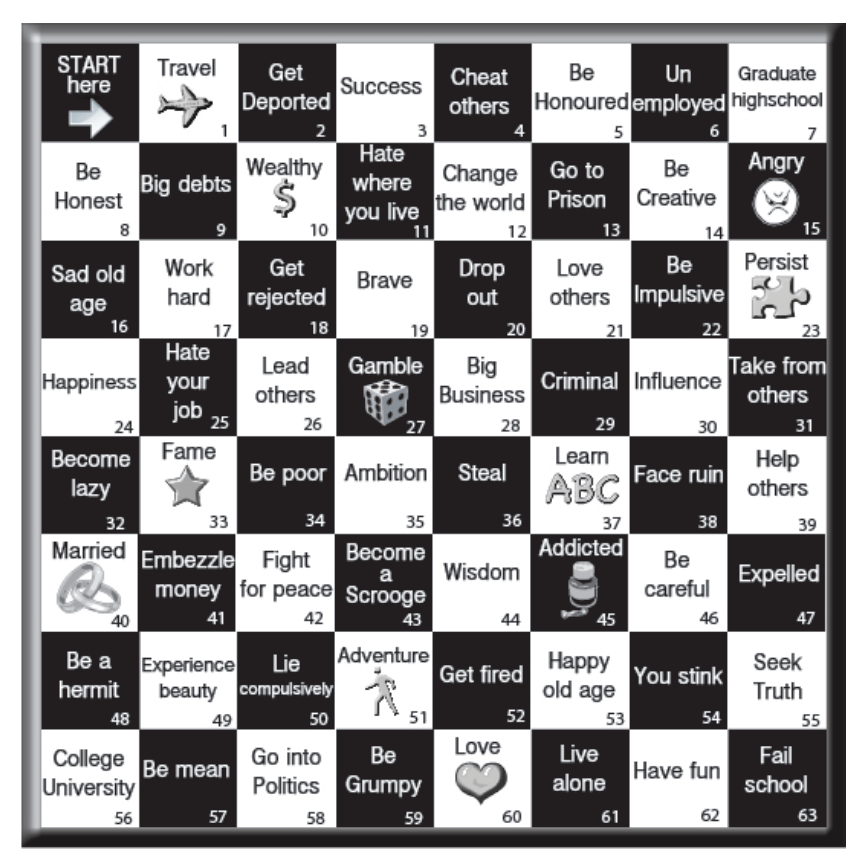 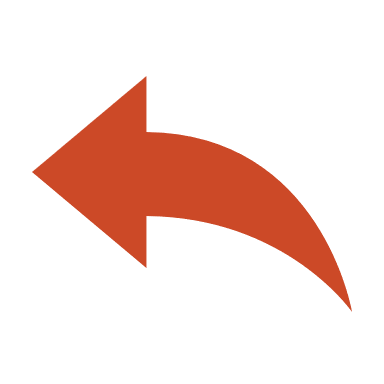